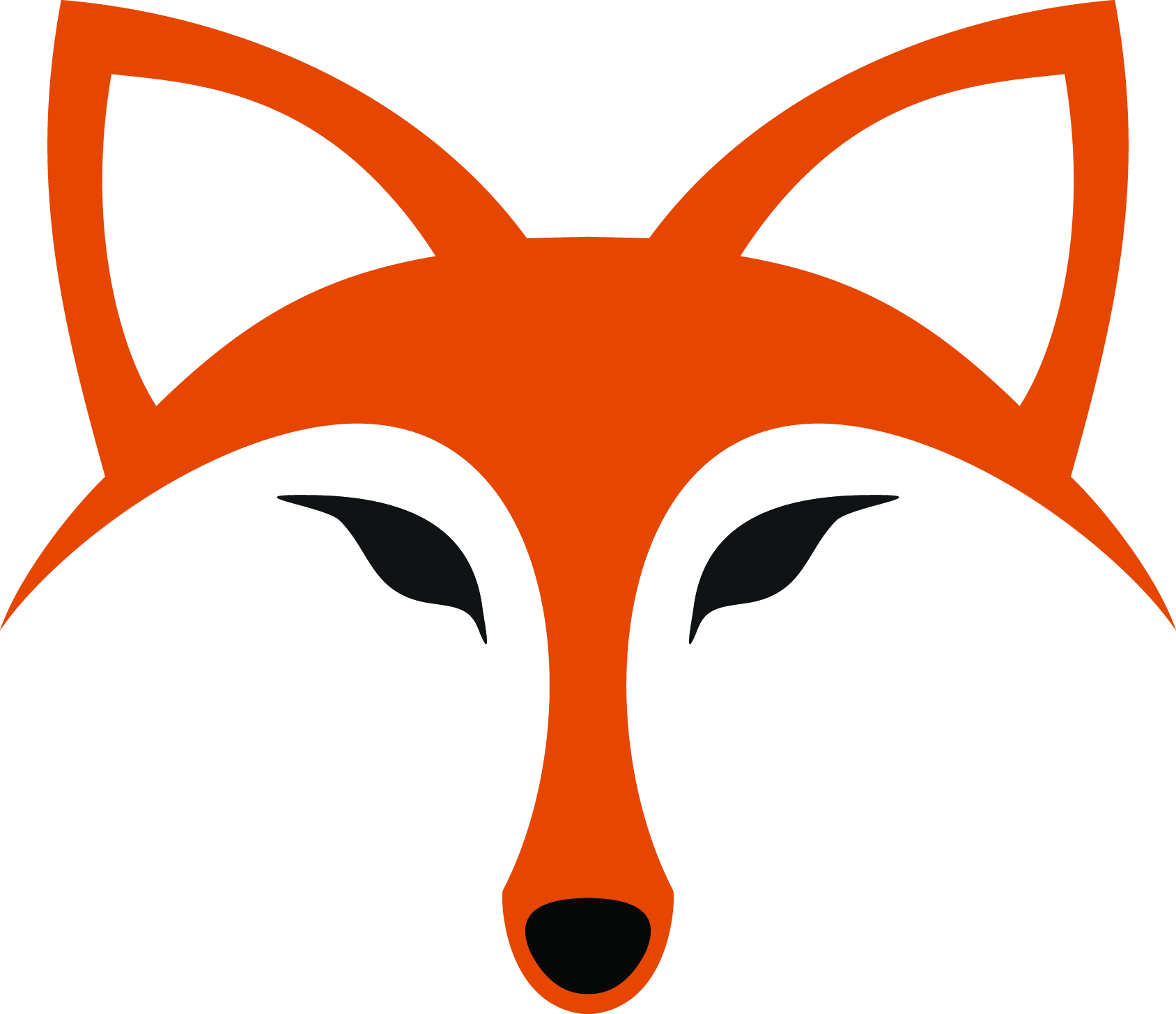 Einladung zum Tag der offenen Türe
Sehr geehrte Damen und Herren
Ich freue mich sehr, Sie alle zu mir einzuladen!
Seit dem 1. Januar 2017 hat der Lernfux, die Praxis für Lerncoaching, seine Räumlichkeiten an der Ulmenstrasse 2 in Buchs bezogen. Kommen Sie vorbei und nutzen Sie die Gelegenheit mit mir, Cornelia Freuler, ins Gespräch zu kommen, einen Blick in den Beratungsraum zu werfen und sich unverbindlich über mein Beratungsangebot  zu informieren. 
Schauen Sie bei mir herein! Ich freue mich darauf, Sie zu begrüssen.

Am: 	Freitag, 17. März 2017
Um: 	14:00 – 19:00
Wo: 	Ulmenstrasse 2, 9470 Buchs (079 744 32 38)

Ich teile die Gemeinschaftsräume mit dem Verein Tipiti, dem Kompetenz –Zentrum für Platzierungsfragen von Kindern
(E. Walder und T. Garibaldi). Auch Sie werden an diesem Tag vor Ort sein.
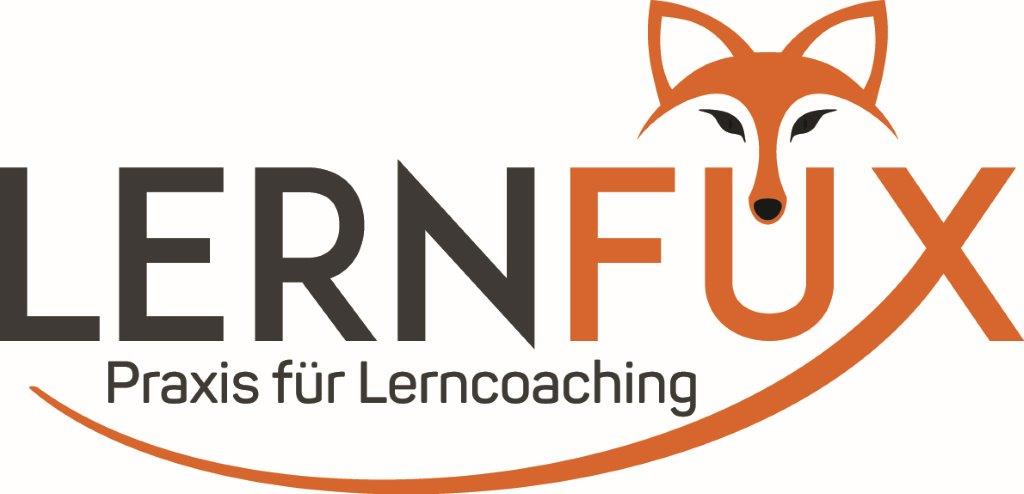 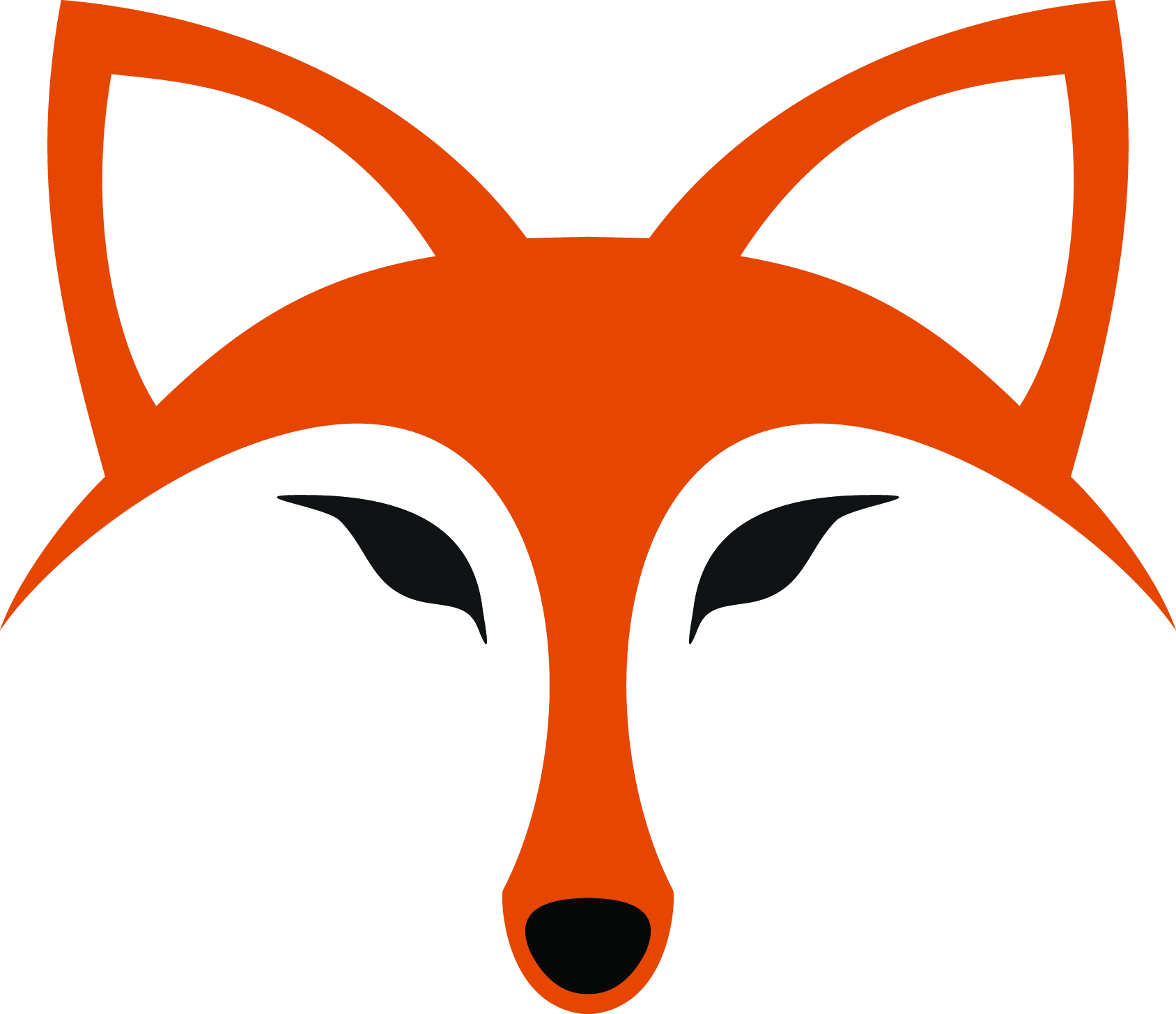 Einladung zum Tag der offenen Türe
Sehr geehrte Damen und Herren
Ich freue mich sehr, Sie alle zu mir einzuladen!
Seit dem 1. Januar 2017 hat der Lernfux, die Praxis für Lerncoaching, seine Räumlichkeiten an der Ulmenstrasse 2 in Buchs bezogen. Kommen Sie vorbei und nutzen Sie die Gelegenheit mit mir, Cornelia Freuler, ins Gespräch zu kommen, einen Blick in den Beratungsraum zu werfen und sich unverbindlich über mein Beratungsangebot  zu informieren. 
Schauen Sie doch bei mir herein!

Am: 	Freitag, 17. März 2017
Um: 	14:00 – 19:00
Wo: 	Ulmenstrasse 2, 9470 Buchs (079 744 32 38)

Ich teile die Gemeinschaftsräume mit dem Verein Tipiti, dem Kompetenz –Zentrum für Platzierungsfragen von Kindern
(E. Walder und T. Garibaldi). Auch Sie werden an diesem Tag vor Ort sein.
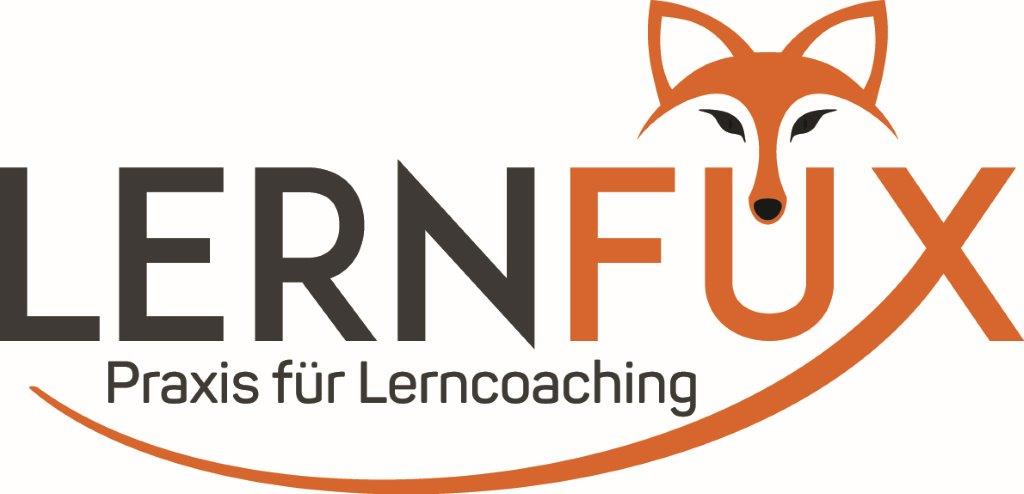